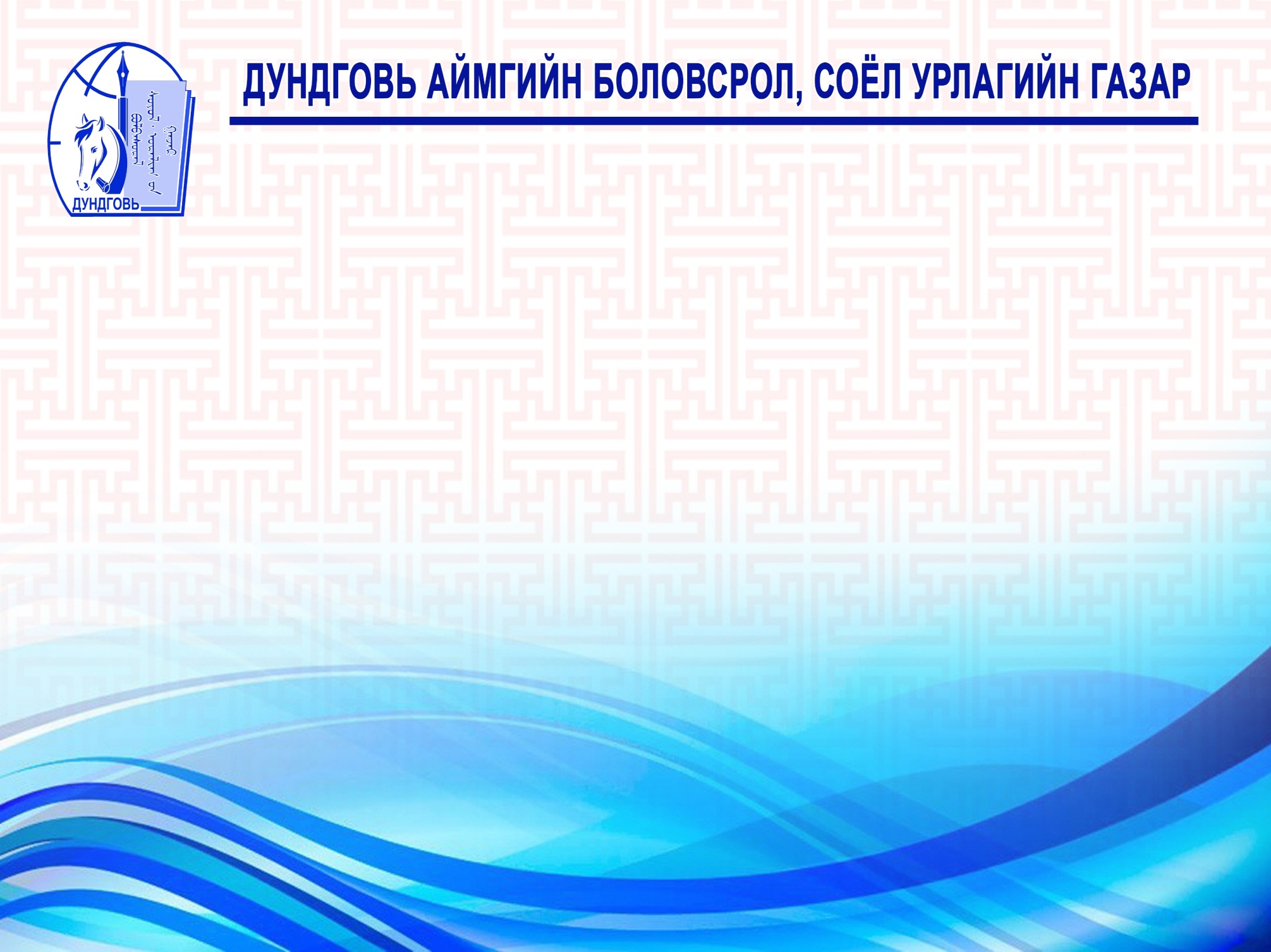 “САЙН ХИЧЭЭЛ-2021” арга хэмжээний шагнал гардуулах ёслолын арга хэмжээ
Зохион байгуулагч: БСУГ
Хамтран ажилласан: ЕБС СӨББ, мэргэжлийн багш нар
БСА-ны дарга Л.Оюунбаяр
2020.12.04
“Сайн хичээл-2021” арга хэмжээний зорилго, оролцоо, үр дүн
“Сайн хичээл-2021” арга хэмжээний зорилго, үр дүн
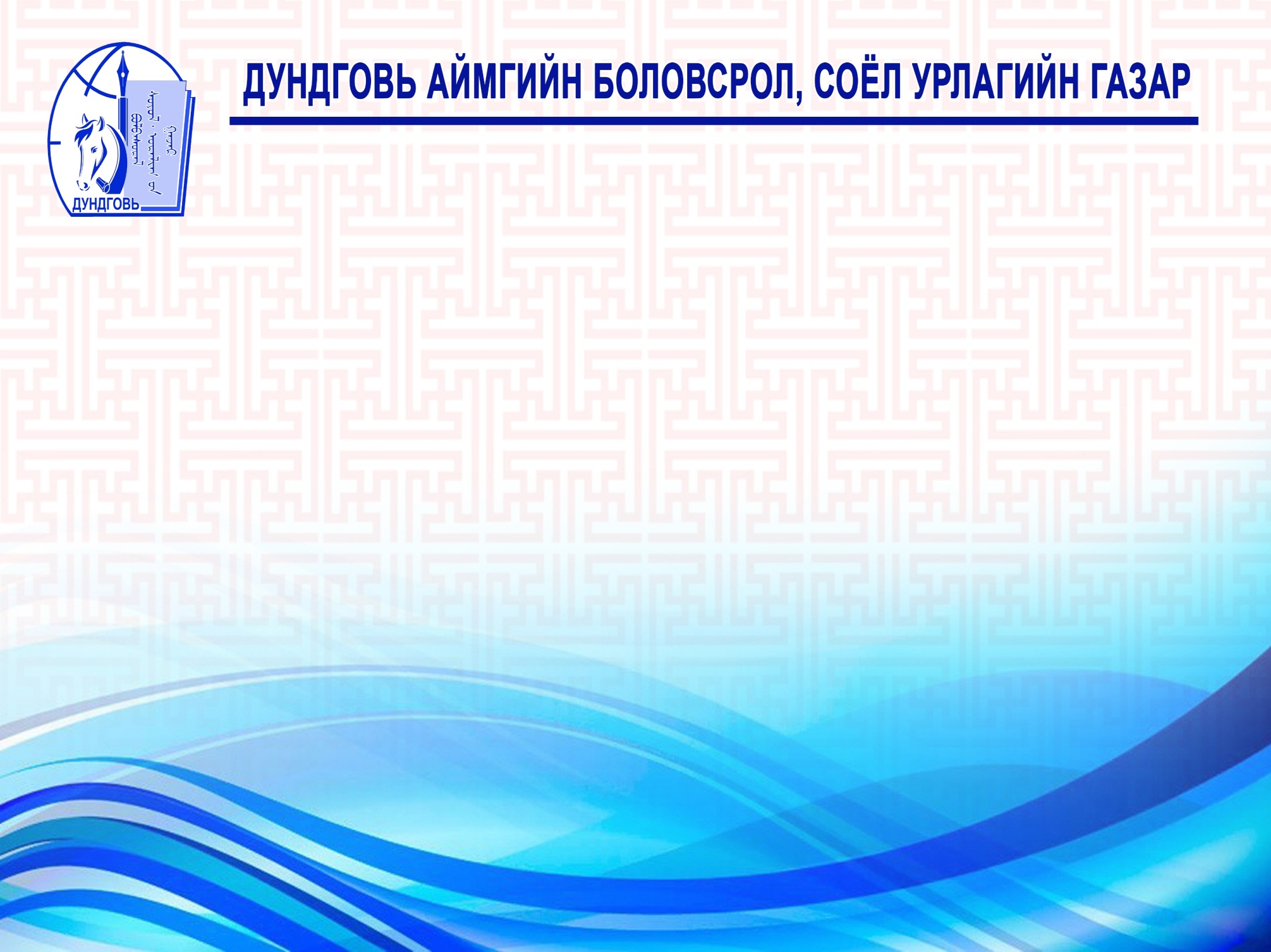 ЕБС-ИЙН 2020-2021 ОНЫ ХИЧЭЭЛИЙН ЖИЛИЙН "САЙН ХИЧЭЭЛ" АРГА ХЭМЖЭЭНИЙ СУДЛАГДАХУУНЫ ТӨРӨЛД  ОРОЛЦСОН   МЭРГЭЖЛИЙН БАГШ НАР
БСА-ны дарга Л.Оюунбаяр
2020.12.04
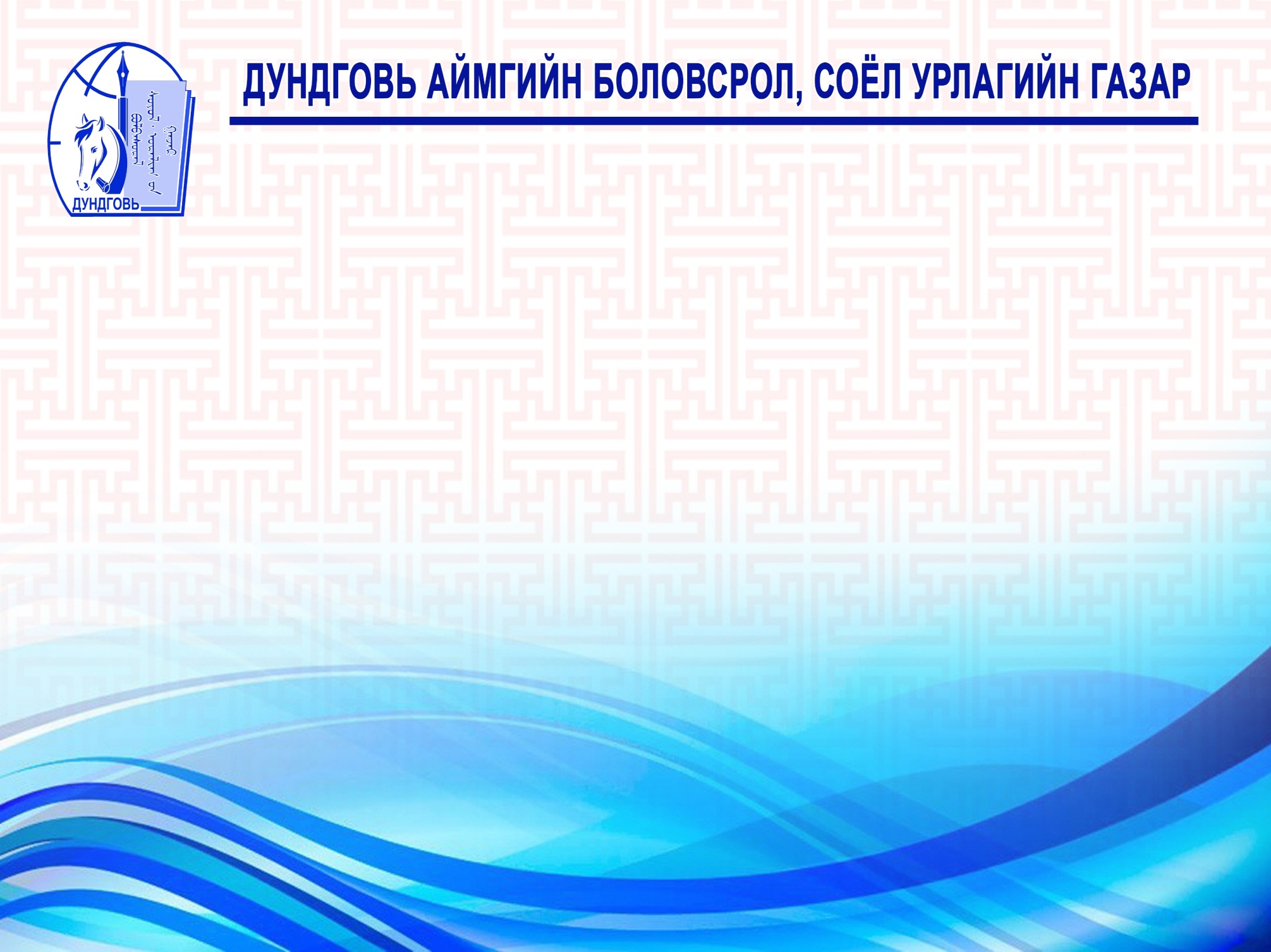 ЕБС-ИЙН 2020-2021 ОНЫ ХИЧЭЭЛИЙН ЖИЛИЙН "САЙН ХИЧЭЭЛ" АРГА ХЭМЖЭЭНИЙ СУДЛАГДАХУУНЫ ТӨРӨЛД  ОРОЛЦСОН   МЭРГЭЖЛИЙН БАГШ НАР
БСА-ны дарга Л.Оюунбаяр
2020.12.04
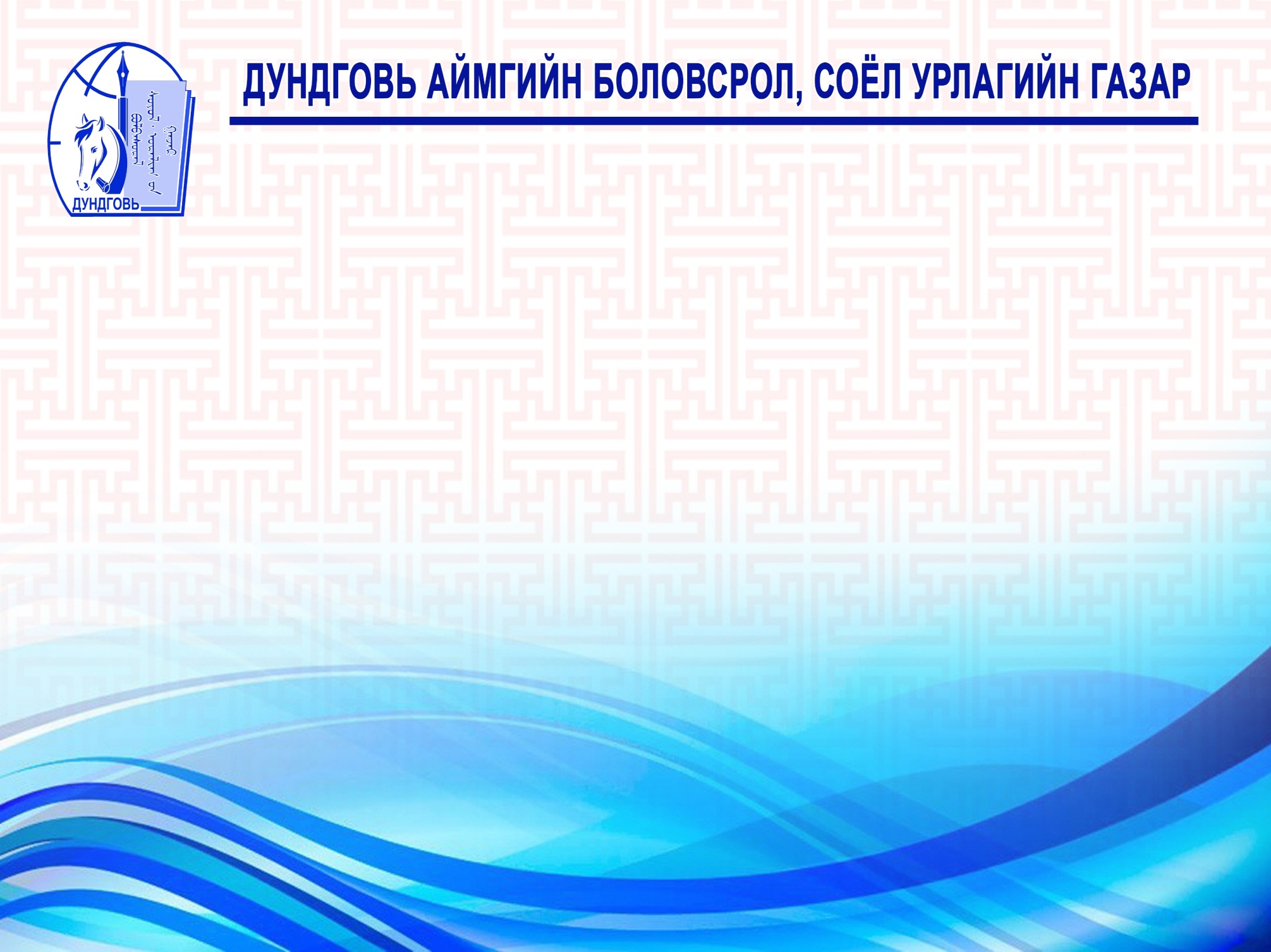 ЕБС-ИЙН 2020-2021 ОНЫ ХИЧЭЭЛИЙН ЖИЛИЙН "САЙН ХИЧЭЭЛ" АРГА ХЭМЖЭЭНИЙ СУДЛАГДАХУУНЫ ТӨРӨЛД  ОРОЛЦСОН   МЭРГЭЖЛИЙН БАГШ НАР
БСА-ны дарга Л.Оюунбаяр
2020.12.04
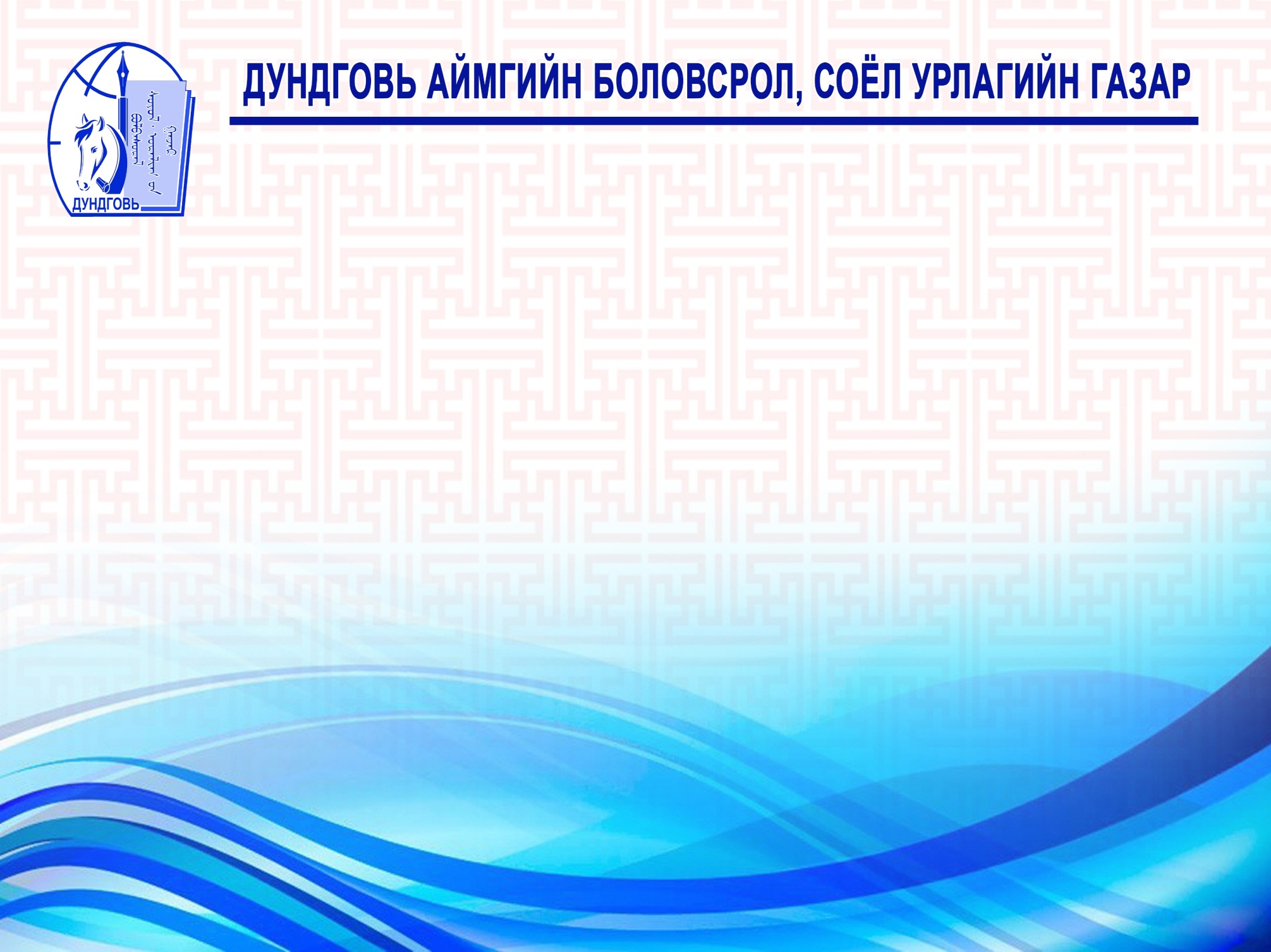 ЕБС-ИЙН 2020-2021 ОНЫ ХИЧЭЭЛИЙН ЖИЛИЙН "САЙН ХИЧЭЭЛ" АРГА ХЭМЖЭЭНИЙ СУДЛАГДАХУУНЫ ТӨРӨЛД  ОРОЛЦСОН   МЭРГЭЖЛИЙН БАГШ НАР
БСА-ны дарга Л.Оюунбаяр
2020.12.04
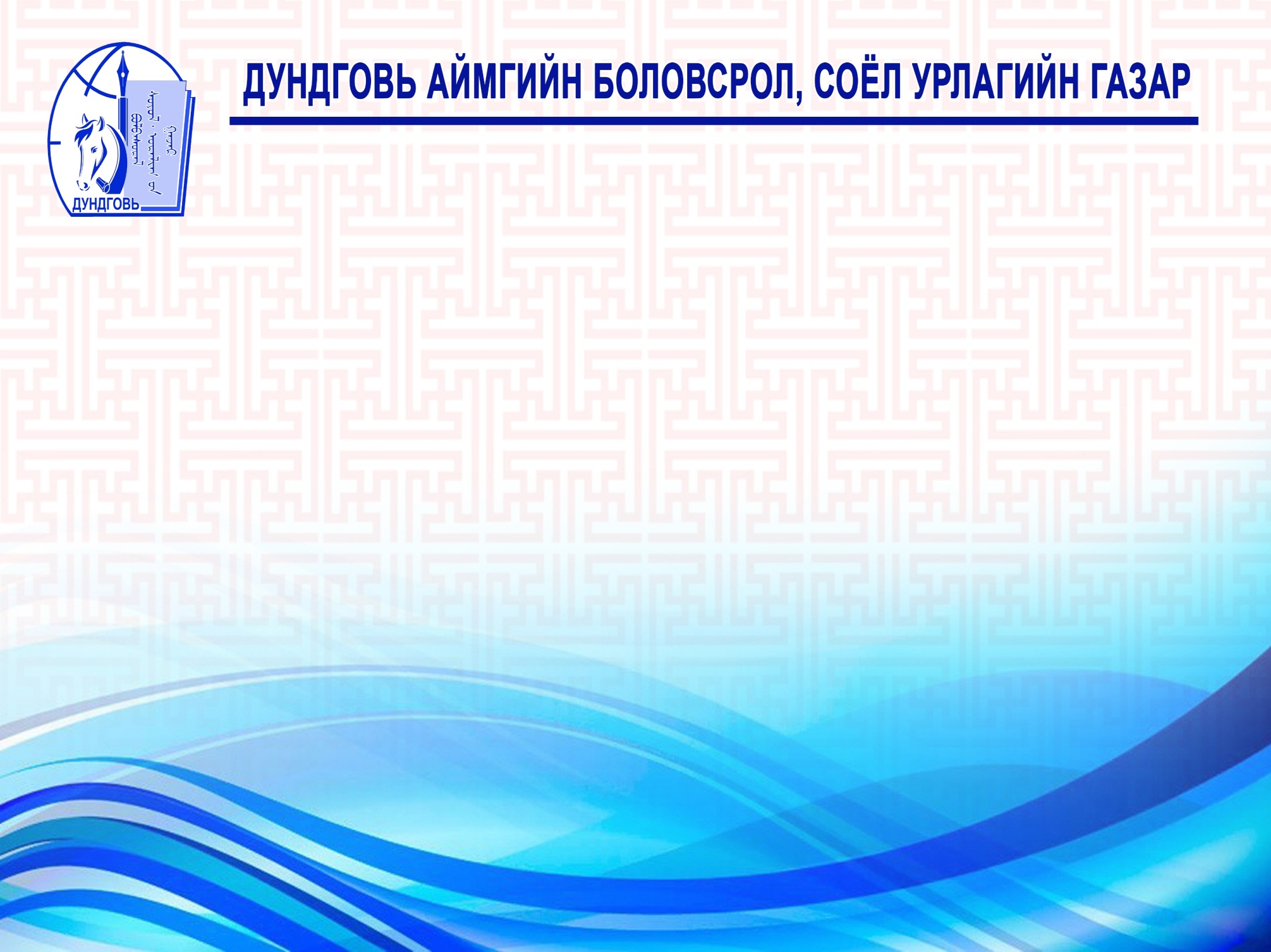 ЕБС-ИЙН 2020-2021 ОНЫ ХИЧЭЭЛИЙН ЖИЛИЙН "САЙН ХИЧЭЭЛ" АРГА ХЭМЖЭЭНИЙ СУДЛАГДАХУУНЫ ТӨРӨЛД  ОРОЛЦСОН   МЭРГЭЖЛИЙН БАГШ НАР
БСА-ны дарга Л.Оюунбаяр
2020.12.04
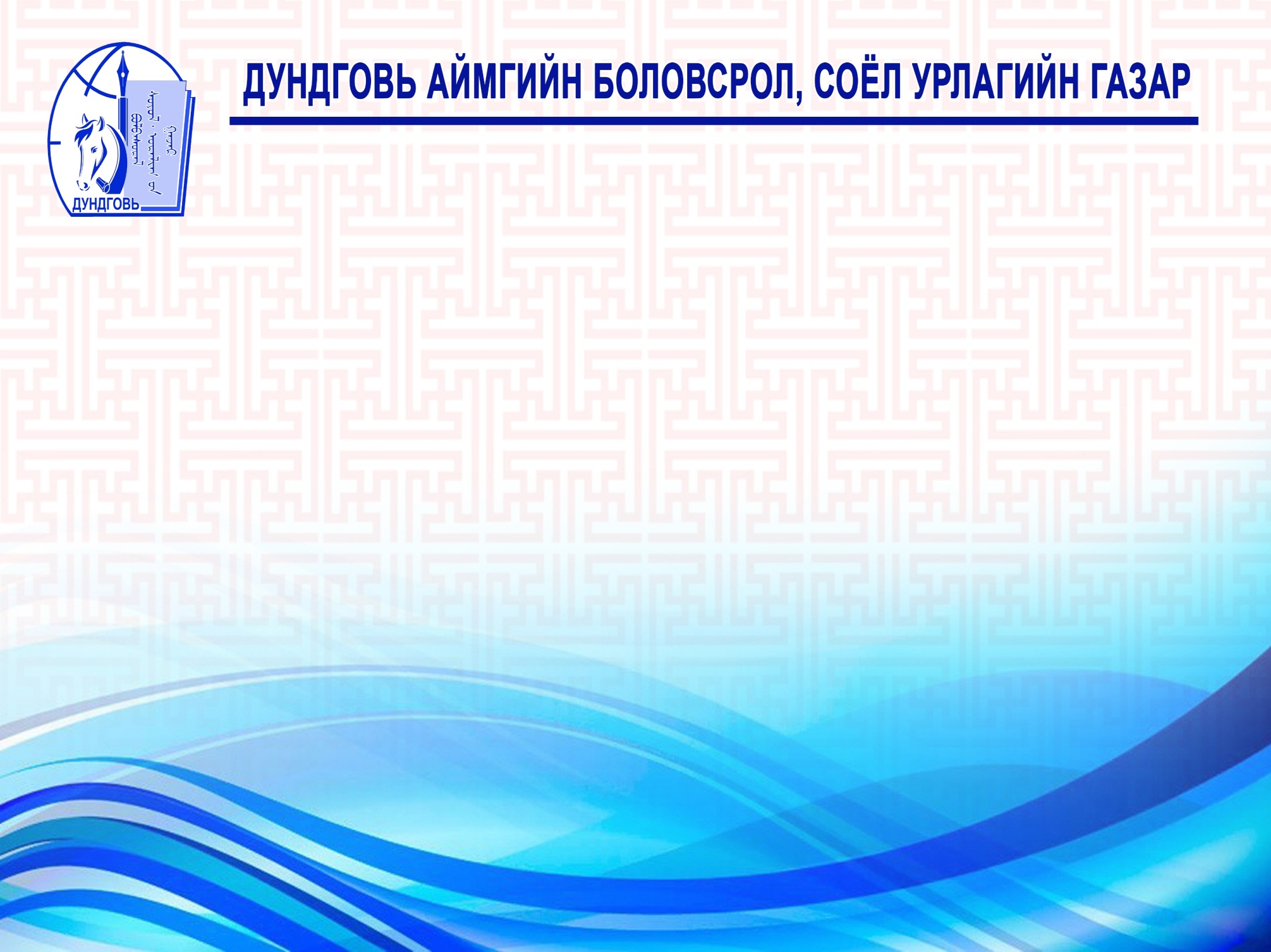 ЕБС-ИЙН 2020-2021 ОНЫ ХИЧЭЭЛИЙН ЖИЛИЙН "САЙН ХИЧЭЭЛ" АРГА ХЭМЖЭЭНИЙ БАГА, БАЙГАЛИЙН УХААНЫ ТӨРӨЛД  ОРОЛЦСОН   МЭРГЭЖЛИЙН БАГШ НАРЫН БАЙР
БСА-ны дарга Л.Оюунбаяр
2020.12.04
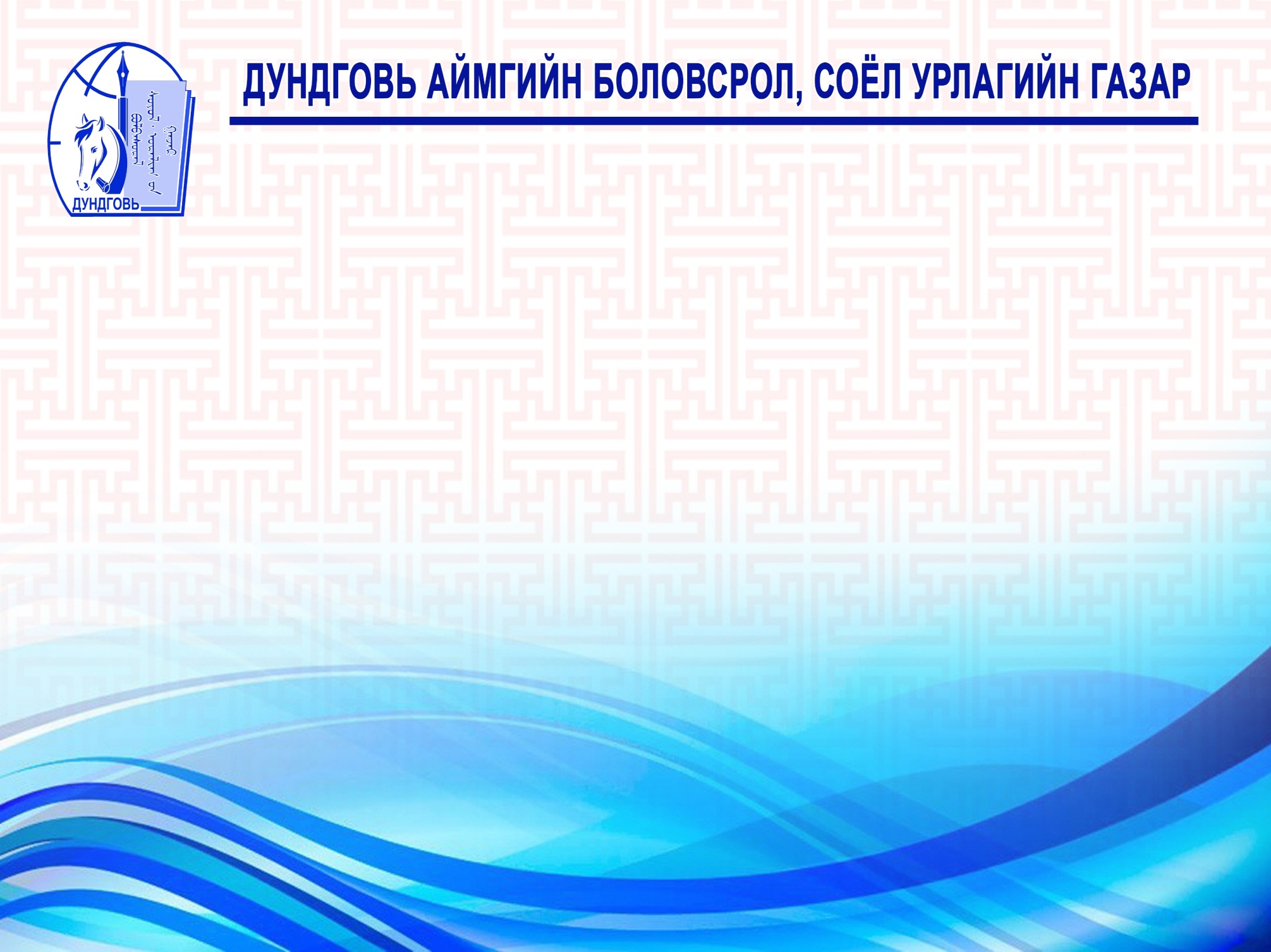 ЕБС-ИЙН 2020-2021 ОНЫ ХИЧЭЭЛИЙН ЖИЛИЙН "САЙН ХИЧЭЭЛ" АРГА ХЭМЖЭЭНИЙ НИЙГМИЙН УХААН, МЭРЭГЖЛИЙН ТӨРӨЛД  ОРОЛЦСОН   МЭРГЭЖЛИЙН БАГШ НАРЫН БАЙР
БСА-ны дарга Л.Оюунбаяр
2020.12.04
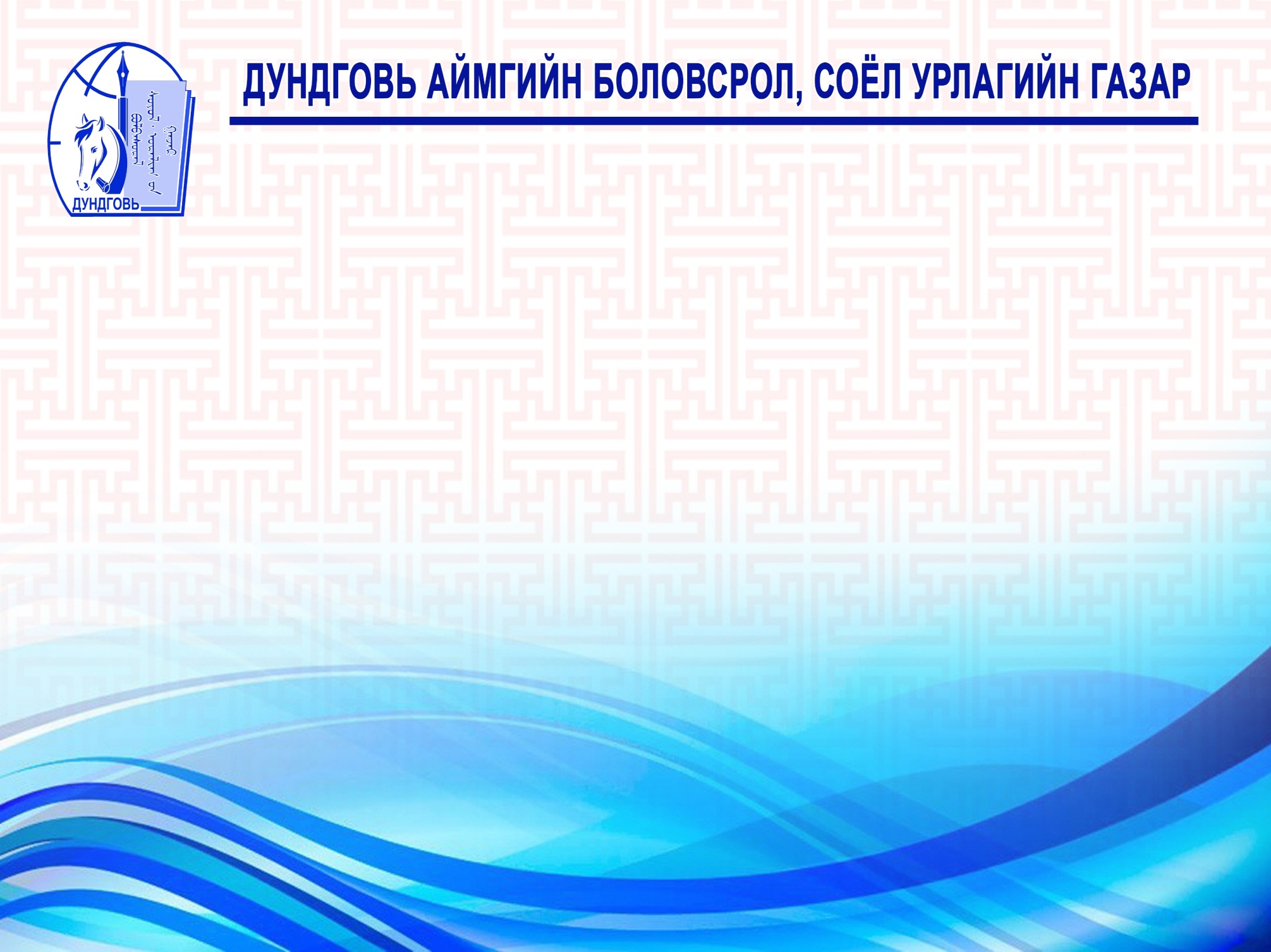 СӨББ-ЫН 2020-2021 ОНЫ ХИЧЭЭЛИЙН ЖИЛИЙН "САЙН ХИЧЭЭЛ" АРГА ХЭМЖЭЭНД  ОРОЛЦСОН   БАГШ НАРЫН БАЙР
БСА-ны дарга Л.Оюунбаяр
2020.12.04
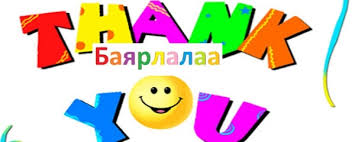